Daeryddiaeth
Uned 4
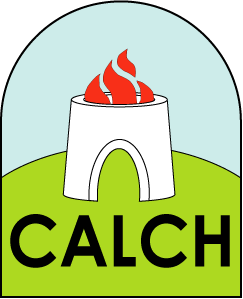 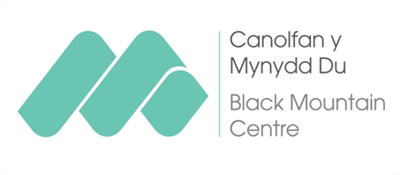 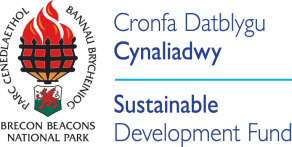 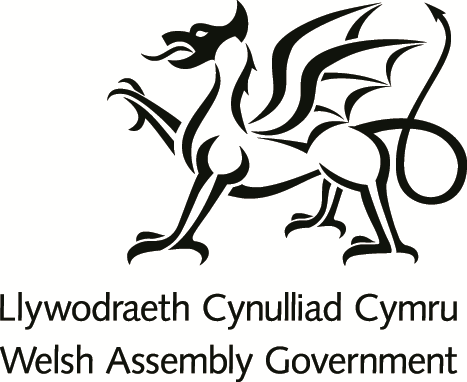 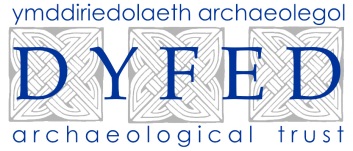 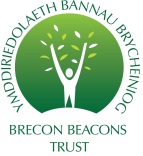 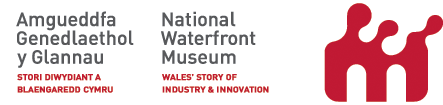 Mynd ati i gynhyrchu poster ar yr wybodaeth rydych wedi’i chasglu
Beth i’w gynnwys ar eich poster
Mapiau daearegol o’r ardal
Gwybodaeth am y calchfaen roedden nhw wedi cael hyd iddo yno
Ffotograffau/darluniau gyda disgrifiadau
Cysylltiadau â safleoedd sy’n gallu rhoi mwy o wybodaeth (e.e. Safleoedd o Ddiddordeb Gwyddonol Arbennig)
Gallwch ddefnyddio’r Rhyngrwyd i ddod o hyd i ddelweddau neu gallwch eu tynnu nhw â llaw. Efallai y gall y poster fod yn brotest am chwarel sy’n cael ei chynllunio ar gyfer yr ardal leol neu’n hysbyseb am weithiwr yn y chwarel.
Ceisiwch ddefnyddio amrywiaeth o ddadleuon i gefnogi’ch honiadau ar y poster.